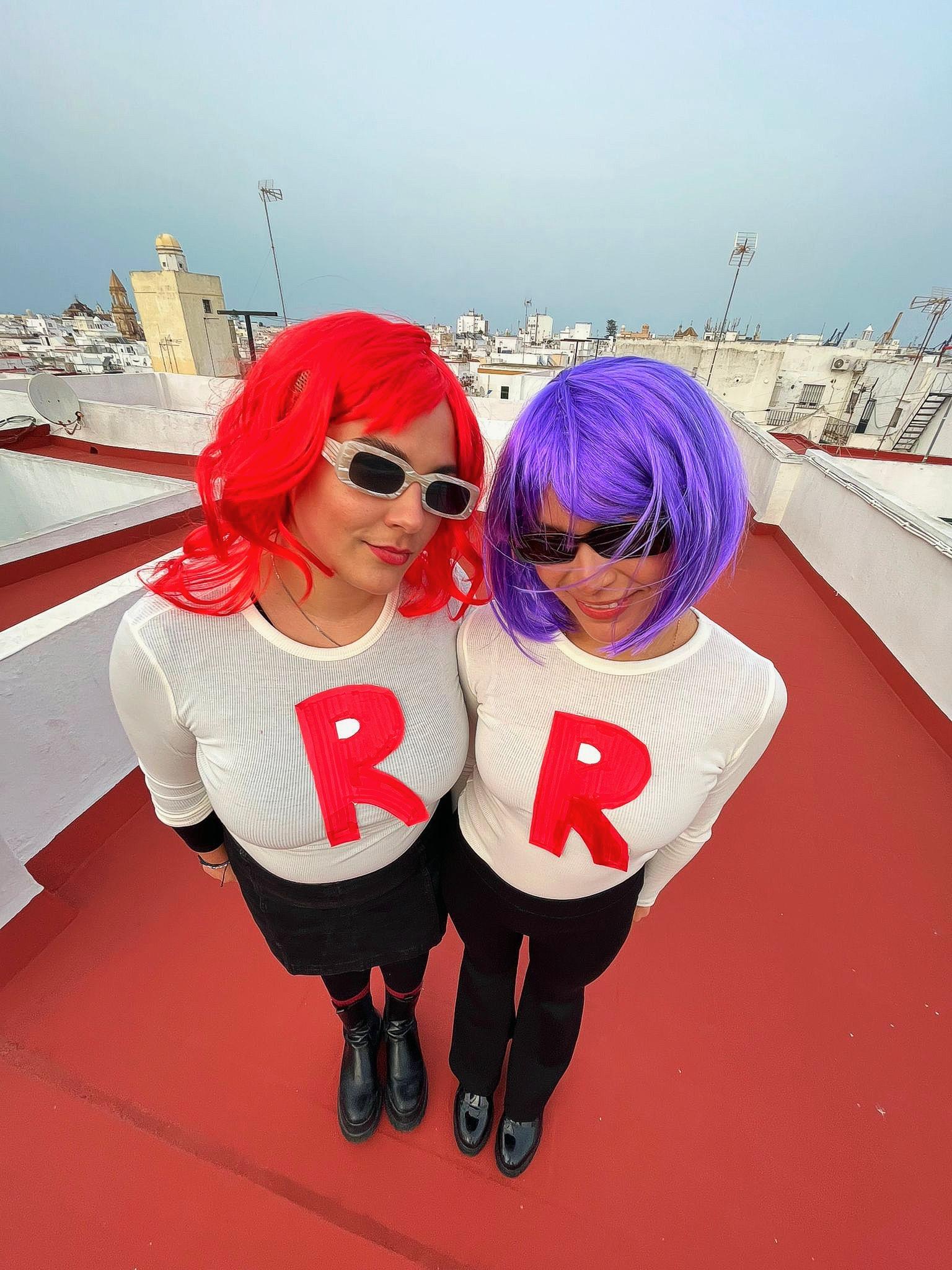 AboutMe: Diana
Personal Information:
I'm 25 years old.
I was born in Miami, Florida.
My birthday is on April 22nd.
Florida, my home state
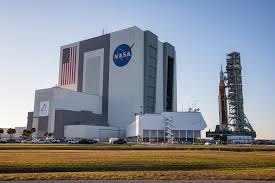 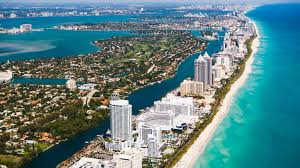 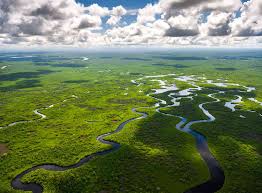 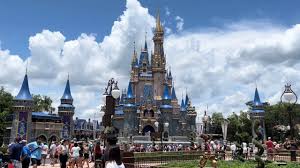 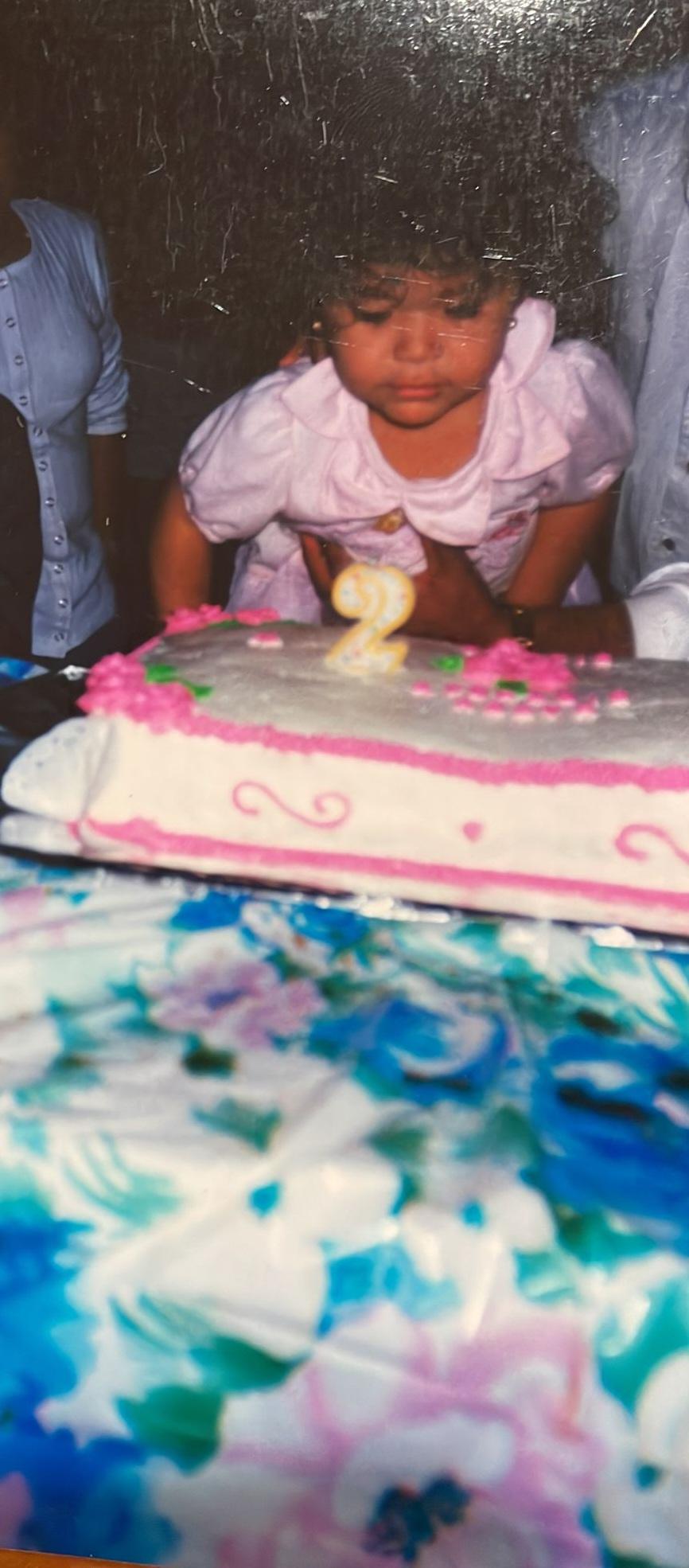 Family
I have 7 siblings.
I have 6 brothers and 1 sister.
I'm the youngest.
I also have a cat named Toby.
Interests and Hobbies
I enjoy:
Reading
Listening to music
Some of my favorite books are: Pedro Paramo, Pride and Prejudice and the Twilight series
I like listening to different genres. Right now, I listen to a lot of indie and pop music.
Trying new foods
Traveling
I enjoy learning about new cultures and exploring new places. I’ve been to 12 countries.
Some of my favorite things
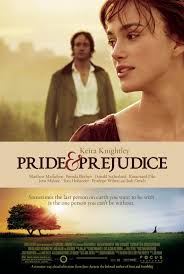 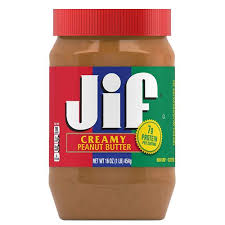 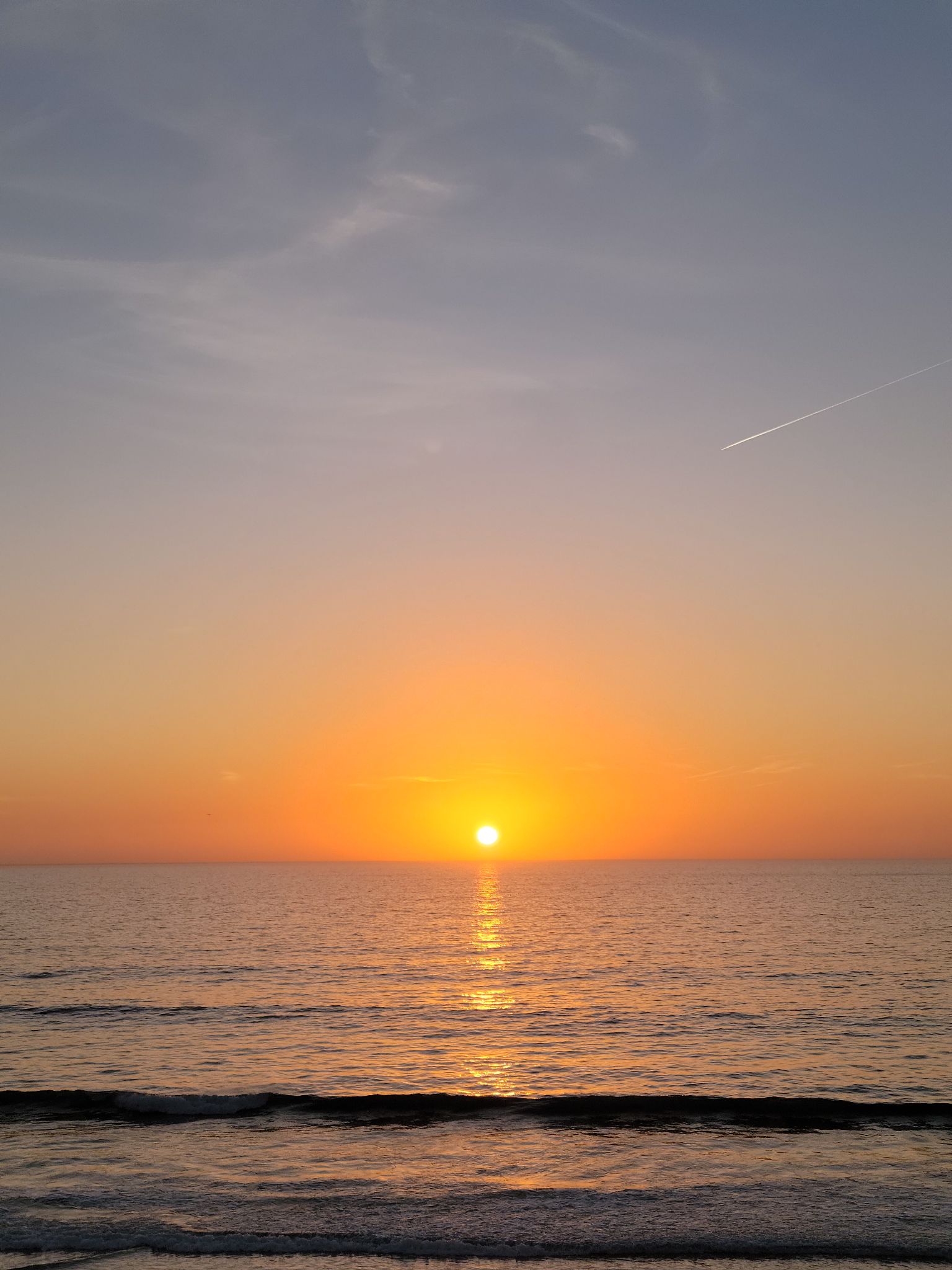 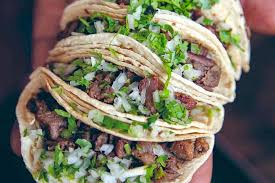 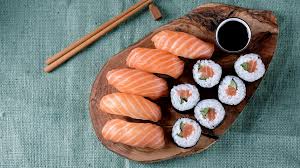 Education and International Experience
•I studied International Studies and World Languages/Culture at The University of South Florida in Tampa, FL.

•I was an English assistant in Germany, and last year I worked and lived in Cadiz.
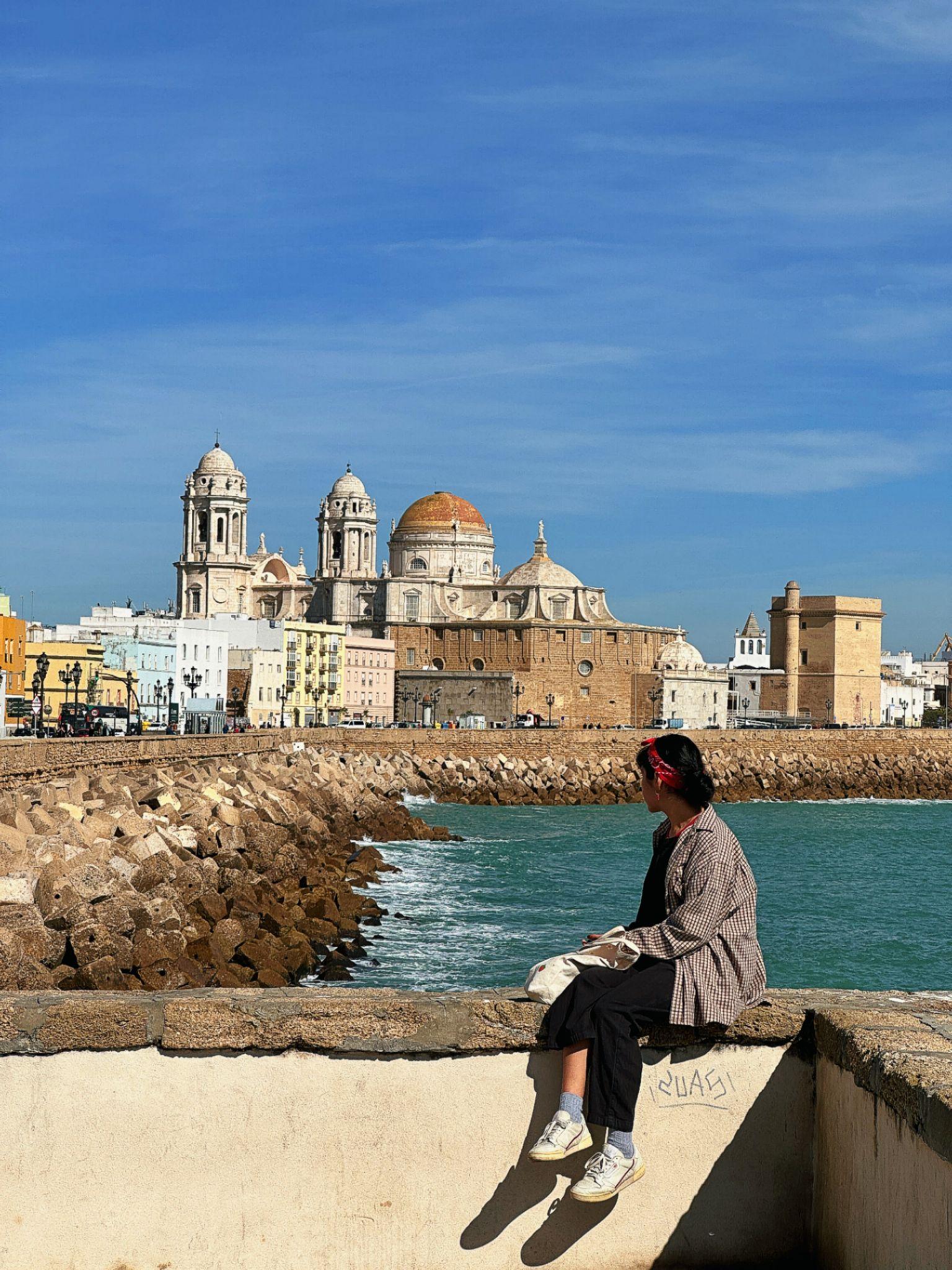 Move to Madrid
•This year, I decided I wanted a city with more to offer, so I chose Madrid.
I expect to to learn more about different cultural aspects of Spanish culture, help you all with English and hope you can help me with Spanish as well.
Questions
•If you have any questions, feel free to ask.
Let me get to know you
Describe yourself in 5 words or less.
Do you think you could leave your home country to work/study?
What’s the name of the most recent song you’ve had on repeat?
What’s something you like or dislike about living in Spain?
Two truths & a lie
We will go around the room. Each person will say their name and 3 things about themselves. One of those things is a lie.
The rest of the class has to figure out which one is a lie.
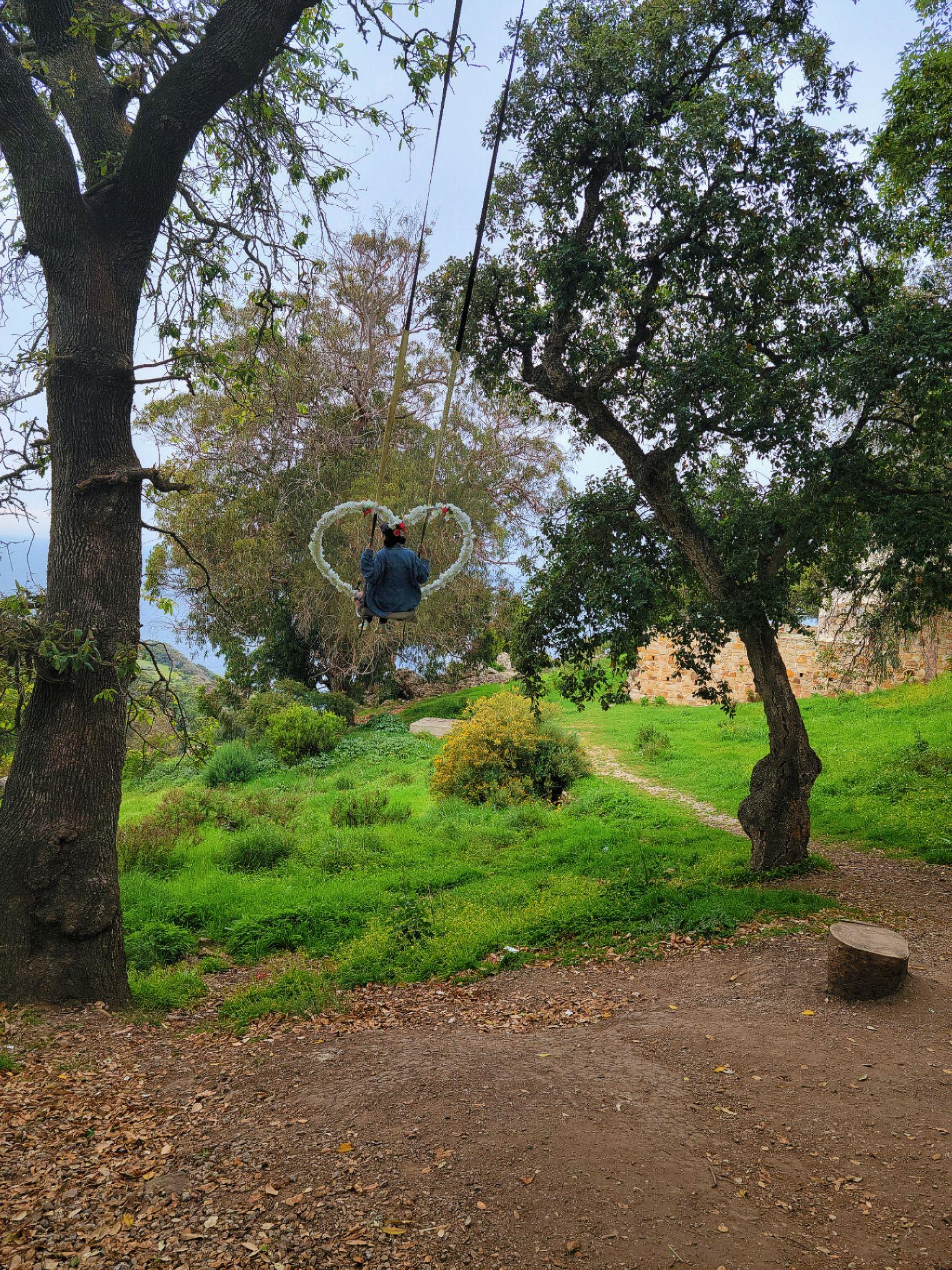 Thanks!